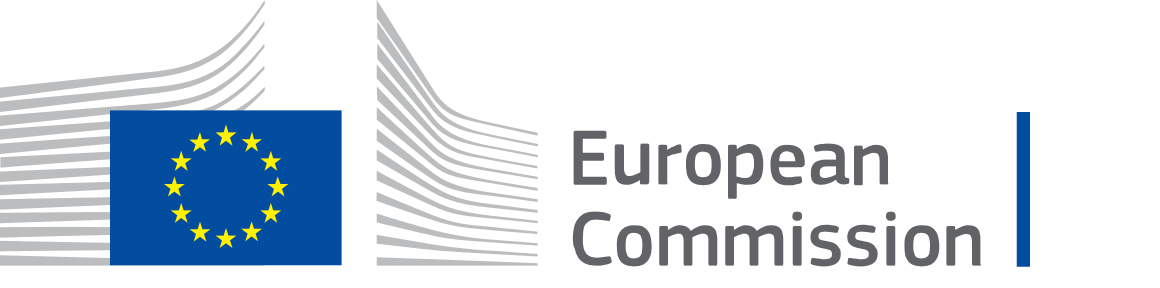 Добри практики на достъпна заетост в ЕС
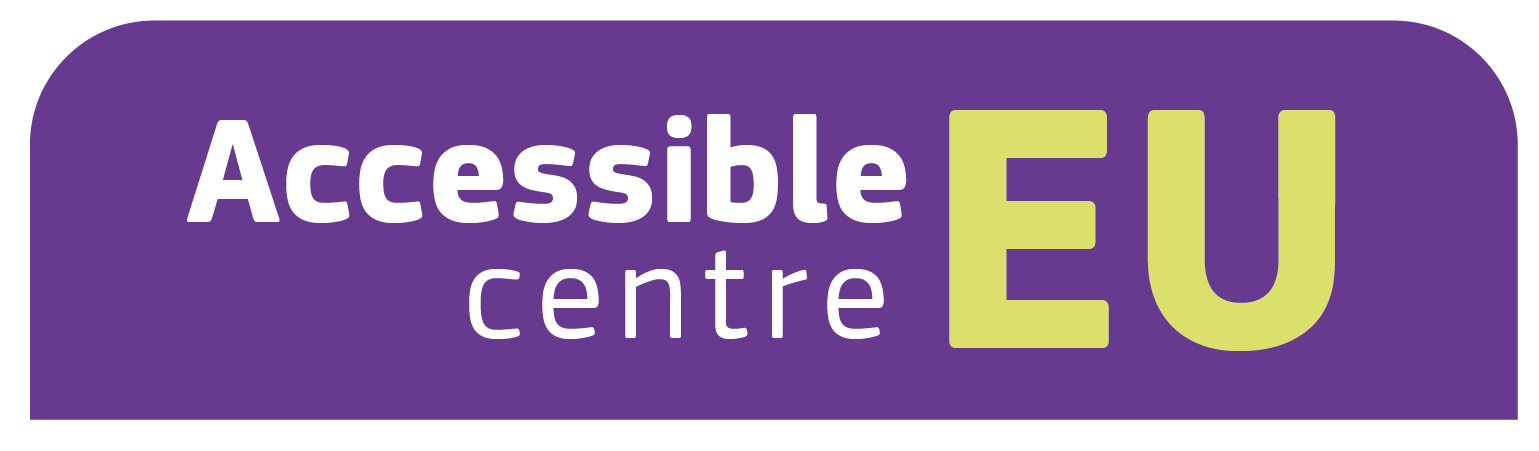 Холистична подкрепа за достъпна заетост  Фондация ONCE, Испания
Цел: Достъпна заетост, трудова среда „достъпна за всеки“ и взаимодействие със служителите

Екип: мултидисциплинарен екип със специалисти по превенция на риска, терапевти, лекари, професионални терапевти и протезисти

Клиенти: Работещи служители с увреждания в Центрове за работа и на пазара на труда:
- 690 служители във Фондация ONCE, над 75% от тях с увреждания
68.705 служители в ONCE Social Group, над 62% от тях с увреждания

Дейности:
изработване на протоколи за превенция на риска (насочени към всички работници)
услуга за разумно приспособяване (помощни продукти и технологии, https://accessibilitas.es/)
консултиране и проследяване на наетите служители от мултидисциплинарния екип
дигитална академия за младежи с увреждания (Роботика, Интернет, Изкуствен интелект, 3D печат, Данни и сигурност)
Повишаване на информираността на работодатели – Фондация Lika Villkor, Швеция
Цел: подкрепа на работодателите да се информират за способностите на хората с увреждания

Работодатели и клиенти: 7 независими институции създават Фондация Lika Villkor.
Това са работодателски организации, профсъюзи, национални асоциации на хора с увредено зрение и на глухите, асоциация на хората с увреждания. Днес организациите са над 100.

Дейности: 
Работодатели присъстват на учебни сесии за развитие на трудови умения на хора с увреждания. 
Събиране на база данни „Meeting Point Sweden“, която включва:
Информация за работодатели как да наемат хора с увреждания, с какво финансиране;
„Мрежа за диалог“ на мениджъри на компании, споделящи опит за интегрирането на хора с увреждания в работна среда; 
„Група за стажове“, в която хората с увреждания могат да търсят стажове или работа, а работодатели могат да използват информацията и да се свържат с търсещи работа хора с увреждания, които имат необходимите умения.

Финансиране: ЕСФ, профсъюзи, др
Център за специализирана подкрепена заетост за глухи хора, Австрия
Цел: Подкрепа от трудов наставник на хора увреден слух и глухи хора

Екип: Центърът разполага с 10 трудови наставника, които владеят жестов език и са завършили социална работа и педагогика. 

Клиенти: Хора с медицински документ с над 50% слухово затруднение, които търсят работа
  
Дейности:
Социални консултации и търсене на работа, с участието на клиента (проучване, кандидатстване, контакти с работодатели)
Напасване на квалификацията и опита на кандидата с изискванията на длъжността
Обучение на работното място
Техническа помощ
Продължаващи контакти и предоставяне на конкретна подкрепа при необходимост за работещия или работодателя.
Всеки трудов наставник работи с 25-30 клиента.
Финансирането не зависи от успеха на клиентите, но се очаква наставникът да постигне успех с поне 15 клиента.
Успех е, когато клиентът има добре платена работа и я запазва за поне 3 месеца. 

Финансиране: От националната администрация за социално подпомагане + субсидия за наемане на хора с увреждания + средства за обучение на работното място от бюджета на администрацията за заетост
Подкрепа за колеги Агенция за подкрепена заетост, Чехия
Цел: Подкрепа от трудов наставник на хора с разстройства на развитието и на техни колеги 

Екип: 7 трудови наставника, като всеки работи със 7 лица с интелектуални затруднения
Трудовите наставници преминават през обучение, водено от Чешкия съюз за подкрепена заетост. 

Клиенти: лица с интелектуални затруднения (18-63 г.), които търсят работа на пазара на труда

Дейности: 
Оценка на интересите и способностите на търсещия работа от трудов наставник и план за търсене на работа
Идентифициране и контакти с потенциални работодатели
Представяне на способностите на кандидата пред работодателя и напасване с изискванията на трудовата дейност
Договаряне с работодателя за тестов период, специален договор с почасово натоварване, изпитателен срок, др.
Подкрепа на служителя от трудовия наставник – целодневна подкрепа през първите дни и намаляваща подкрепа
Подкрепа на колегите – за общуване със служителя, за включване в екипни срещи, за обратна връзка

Финансиране: 
- Ежегодно финансиране от МТСП, програми за активиране (личен асистент), програми за преход (от училище към работа)
- Европейски социален фонд
Участие на служители с увреждания в Център за върхови постижения за универсален дизайн, Ирландия
Цел: Работа за достъпност за гражданите в хода на жизнения цикъл

Екип: 
- Специалисти по достъпност и универсален дизайн
- Експерти от опит/ специалисти с различни увреждания 

Дейности: 
Обучения за достъпност в образованието, средата и процеса на обучение от детската градина до университета и обучението на възрастни през целия живот
Обучение за универсален дизайн за всички граждани от всички възрасти;
Оценка на спазване на стандартите за универсален дизайн в:
Застроената среда;
Продуктите и услугите;
Комуникацията и технологиите.
Международна рамка за равен достъп до заетост
ДИРЕКТИВА 2000/78/ЕО НА СЪВЕТА от 2000 г. към държавите-членки на ЕС за равно третиране в заетостта: 
условия за достъп до заетост, самостоятелна заетост или упражняване на занятие
достъп до професионална ориентация, квалификация, висше образование, преквалификация, личен опит
условия за наемане и условия на труд и мерки за защита
членство и участие в организация на работниците/ работодателите

Конвенция за правата на хората с увреждания, приета от ООН през 2006 г., в България в сила от 2012 г.
Член 9 Достъпност
Член 19 Независим живот и включване в общността
Член 27 Работа и заетост

Декларация на МОТ за Бъдещето на труда от юни 2019 г. за необходимостта от ориентиран към човека подход и от осигуряване на равни възможности и третиране на лица с увреждания чрез инвестиции:
- в способностите на хората
- в институциите на труда
- в достоен и устойчив труд

Европейски акт за достъпност, Директива (ЕС) 2019/882 за достъпност на продукти и услуги, стандарти
     От 2022 г. ЕАД се интегрира в националното законодателство!
Благодарим за участието и споделения опит, колеги!
Моля, споделете обратната си връзка за днешното събитие „Достъпна заетост“








До следващата ни среща на 30 май 2024 „Достъпна среда“
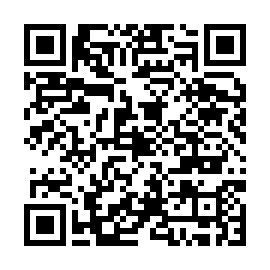